Доклад по теме: О переходе налогоплательщиков на иные системы налогообложения при отмене ЕНВД с 01.01.2021 г.
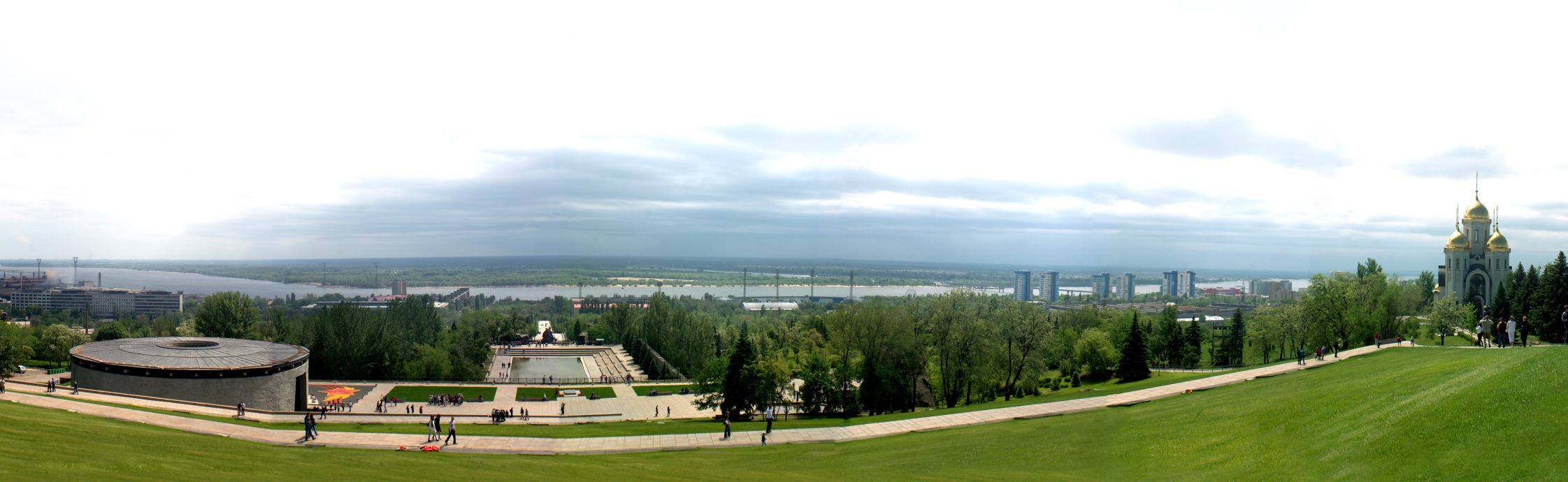 Докладчик:
Дмитракова Раиса Сергеевна
КОМИТЕТ  ЭКОНОМИЧЕСКОЙ ПОЛИТИКИ И РАЗВИТИЯ ВОЛГОГРАДСКОЙ ОБЛАСТИ
Специальные налоговые режимы, действующие на территории Волгоградской области
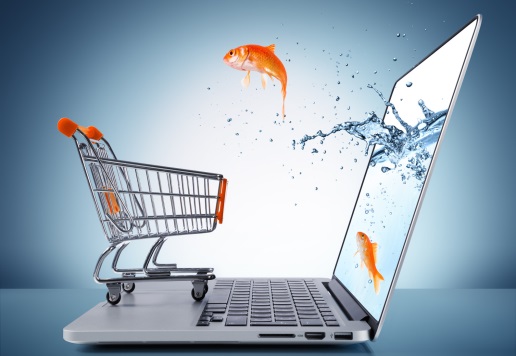 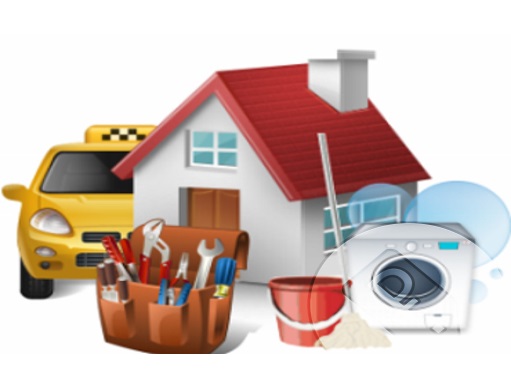 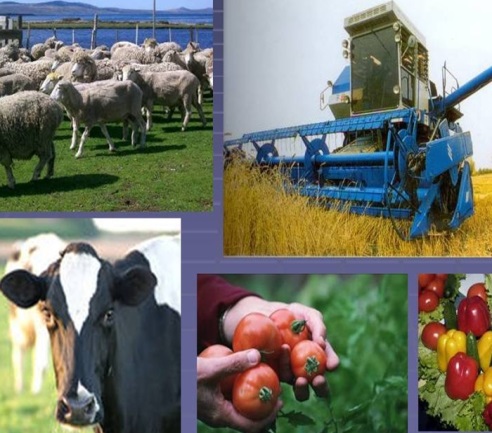 Кроме того, по состоянию на 20.11.2020 г. действует 
18 191 самозанятых
общая система налогообложения
нет необходимости подавать заявление/уведомление в налоговый орган о переходе на ОСН
Переход
3
Льготы
упрощенная система налогообложения
Переход
Если налогоплательщик в 2020 году совмещал УСН и ЕНВД, то налогоплательщика переведут на УСН.
Если налогоплательщик не применял УСН необходимо представить уведомление по форме № 26.2-1  не позднее 31 декабря 2020 года.
5 % от «доходов минус расходы» для  налогоплательщиков осуществляющих виды деятельности: «Обрабатывающие производства», «Строительство», 
«Деятельность профессиональная, научная и техническая»;
1% от доходов для «Деятельность профессиональная, научная и техническая»;
Налоговые каникулы продлены до 01.01.20204 года
4
Единый сельскохозяйственный налог
подать в налоговую инспекцию по месту нахождения организации (по месту жительства ИП) уведомление по форме № 26.1-1 не позднее 31 декабря 2020 года
Переход
5
Налог на профессиональный доход
через бесплатное мобильное приложение "Мой налог" или веб-кабинет "Мой налог" на специальном сайте ФНС России в любое время
Переход
6
Патентная система налогообложения
налоговые каникулы до вновь зарегистрированных предпринимателей продлены до 01.01.20204 г.
можно перейти с любого месяца календарного года 
 чтобы перейти с 1 января 2021 года на патентную систему налогообложения, налогоплательщику необходимо подать заявление по форме № 26.5-1 не позднее 17 декабря 2020 года
Переход
Льготы
7
для индивидуальных предпринимателей, применяющих ЕНВД, до даты вступления в силу регионального закона налоговая будет рассчитывать потенциальный годовой доход по временной формуле 
ПД=(12 × БД × ФП × К1 × 15/6 ×0,5)
НОВОЕ в законодательстве по ПСН
-
8
ОФИЦИАЛЬНЫЙ САЙТ УФНС


Вместо ЕНВД: какой налоговый режим выбрать?  
ссылка https://www.nalog.ru/rn34/taxation/taxes/envd2020/

Информационные материалы, 
Памятка «На какую систему налогообложения перейти» 
ссылка
https://www.nalog.ru/html/sites/www.new.nalog.ru/docs/nalogi/envd/envd2020.pdf,

Документы
"О направлении разъяснений в связи с отменой ЕНВД".
9
Спасибо за внимание
10